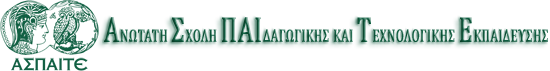 Τάξη : Γ ΄ Γ ενικού ΛυκείουΜάθημα : Αρχές Οικονομικής Θεωρίας Κεφάλαια : 1.3 Οι Ανάγκες & 1.4 Προϊόντα ή Οικονομικά Αγαθά
Ακαδημαϊκό έτος 2017-2018
                                                                                                                                   07/02/2018
Ας θυμηθούμε…
Πολιτική Οικονομία : είναι η μελέτη των οικονομικών προβλημάτων μέσα στην κοινωνία.
Ποια τα προβλήματα που δημιουργούνται:
1) Ποια προϊόντα παράγονται και σε τι 
ποσότητες,
2) Πως παράγονται; (τρόπος),
3) Πως διανέμονται;
4) Πως αυξάνεται η ποσότητα των 
           παραγόμενων προϊόντων; 
           (Οικονομική ανάπτυξη)
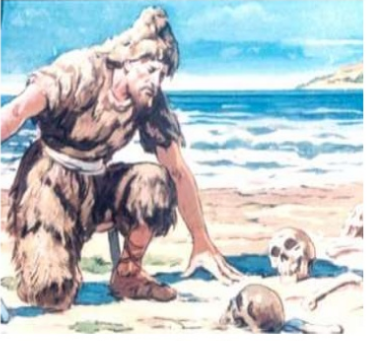 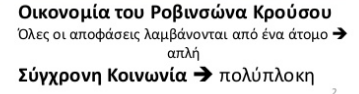 Ανθρώπινες ανάγκες:
Ιδιότητες των οικονομικών αναγκών: (1/2)
ΓΙΑΤΙ & ΠΩΣ (πολλαπλασιάζονται και εξελίσσονται οι ανάγκες); (1/2)
ΓΙΑΤΙ & ΠΩΣ (πολλαπλασιάζονται και εξελίσσονται οι ανάγκες); (2/2)
Ιδιότητες των οικονομικών αναγκών: (2/2)
Προϊόντα ή Οικονομικά Αγαθά
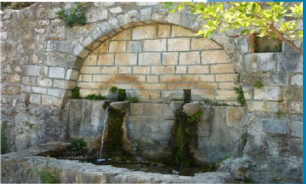 Ορισμένα από τα αγαθά βρίσκονται
 ελεύθερα στην φύση, όπως το φως ή
Η θερμότητα του ήλιου και ονομάζονται
Ελεύθερα Αγαθά.
Άλλα πάλι είναι αποτέλεσμα της
 παραγωγικής προσπάθειας των
 ανθρώπων και ονομάζονται
Οικονομικά Αγαθά ή Προϊόντα
(επειδή παράγονται με κάποια
διαδικασία) ή Εμπορεύματα (επειδή
Γίνονται αντικείμενα αγοράς και 
πώλησης)
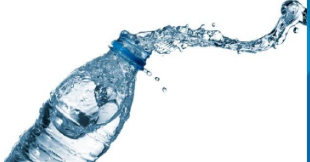 Οικονομικά Αγαθά:
Η Οικονομική Επιστήμη μελετά μόνο τα οικονομικά αγαθά, για αυτό στο εξής η λέξη «αγαθά», θα υποδηλώνει μόνο τα Οικονομικά Αγαθά.
Τα αγαθά ανάλογα με την μορφή, την διάρκεια και τον σκοπό τους μπορούν να ταξινομηθούν στις εξής κατηγορίες:
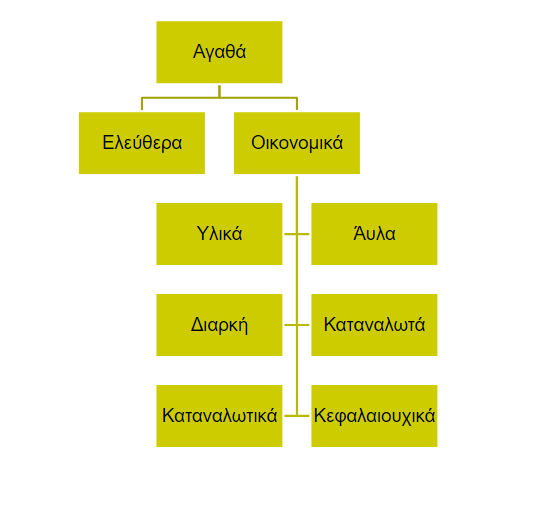 1) Υλικά και Άυλα αγαθά ή υπηρεσίες
Τα αγαθά μπορούν να διακριθούν σύμφωνα με το αν έχουν υλική υπόσταση ή όχι. Έτσι έχουμε:
Τα υλικά αγαθά: 


Τα άυλα αγαθά ή υπηρεσίες: 



Στα άυλα αγαθά περιλαμβάνονται και οι διάφορες καταστάσεις ή μορφές ενέργειας:
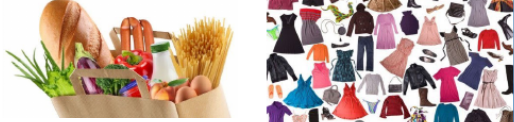 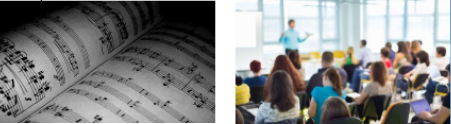 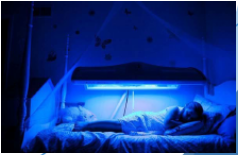 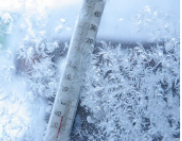 2) Διαρκή και καταναλωτά αγαθά:
Τα αγαθά μπορούν επίσης να διακριθούν σύμφωνα με την διάρκεια αλλά και την χρήση τους. Έτσι έχουμε:
Τα διαρκή αγαθά: Εκείνα δηλαδή που μπορούν να χρησιμοποιηθούν πολλές φορές για τον ίδιο σκοπό χωρίς να μεταβληθεί η φυσική τους υπόσταση.




Τα καταναλωτά αγαθά: Εκείνα που μπορούν να χρησιμοποιηθούν μόνο μια φορά για τον σκοπό που έχουν παραχθεί.
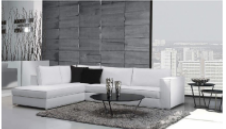 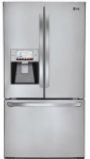 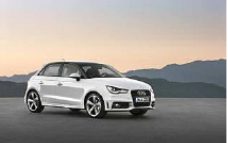 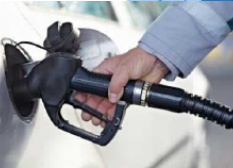 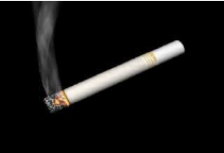 3) Κεφαλαιουχικά και Καταναλωτικά Αγαθά
Τα αγαθά μπορούν να διακριθούν σύμφωνα με τον σκοπό της χρήσης τους. Έτσι έχουμε:
Τα Κεφαλαιουχικά αγαθά: είναι εκείνα που χρησιμοποιούνται στην παραγωγική διαδικασία από την οποία παράγονται άλλα αγαθά ή υπηρεσίες.




Τα Καταναλωτικά αγαθά: είναι εκείνα που χρησιμοποιούνται για την άμεση ικανοποίηση των αναγκών των ανθρώπων, δηλαδή για κατανάλωση.
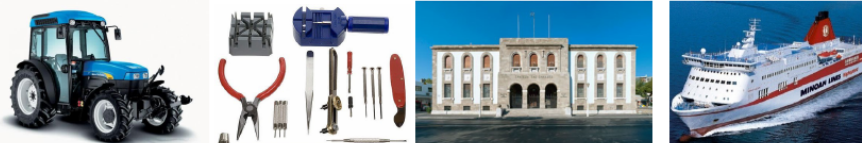 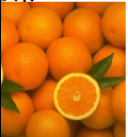 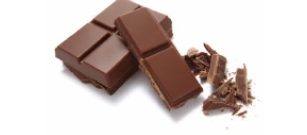 Η ταξινόμηση των αγαθών σε επιμέρους κατηγορίες:
Ένα αγαθό μπορεί να ανήκει σε πολλές κατηγορίες ανάλογα με τον σκοπό της χρήσης του. Π.Χ.
Το ψυγείο είναι υλικό, διαρκές και καταναλωτικό αγαθό.
Έχει οποιαδήποτε μορφή,
Μπορεί να χρησιμοποιηθεί πολλές φορές 
για το σκοπό που έχει παραχθεί χωρίς να μεταβληθεί 
η φυσική του υπόσταση
Ικανοποιεί άμεσα τις ανάγκες μας όπως
φύλαξη αλλά και αποθήκευση τροφίμων
Η σοκολάτα είναι υλικό, καταναλωτό και καταναλωτικό αγαθό.
Έχει οποιαδήποτε μορφή,
Μπορεί να χρησιμοποιηθεί μόνο μια
φορά για τον σκοπό που έχει παραχθεί,
Ικανοποιεί άμεσα την ανάγκη της πείνας
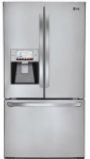 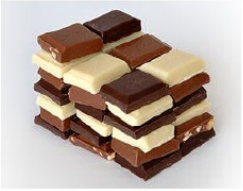 Ένα αγαθό αλλάζει κατηγορία ανάλογα με τη χρήση του.
Τέτοιες χαρακτηριστικές περιπτώσεις είναι οι εξής:
Ένα βιβλίο:
Αν ανήκει στη βιβλιοθήκη ενός πανεπιστημίου,
Είναι κεφαλαιουχικό αγαθό.
Αν όμως το ίδιο βιβλίο είναι στο σπίτι μας, 
αποτελεί ένα καταναλωτικό αγαθό
Το ψυγείο που είδαμε και προηγουμένως:
Αν χρησιμοποιείται επαγγελματικά 
γίνεται κεφαλαιουχικό αγαθό,
Αν χρησιμοποιείται όμως στο σπίτι 
μας είναι καταναλωτικό αγαθό
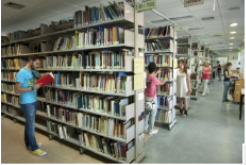 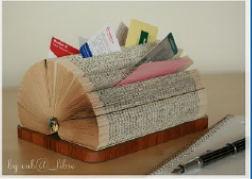 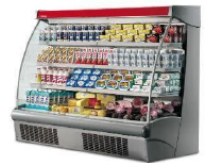 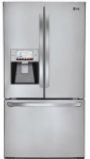